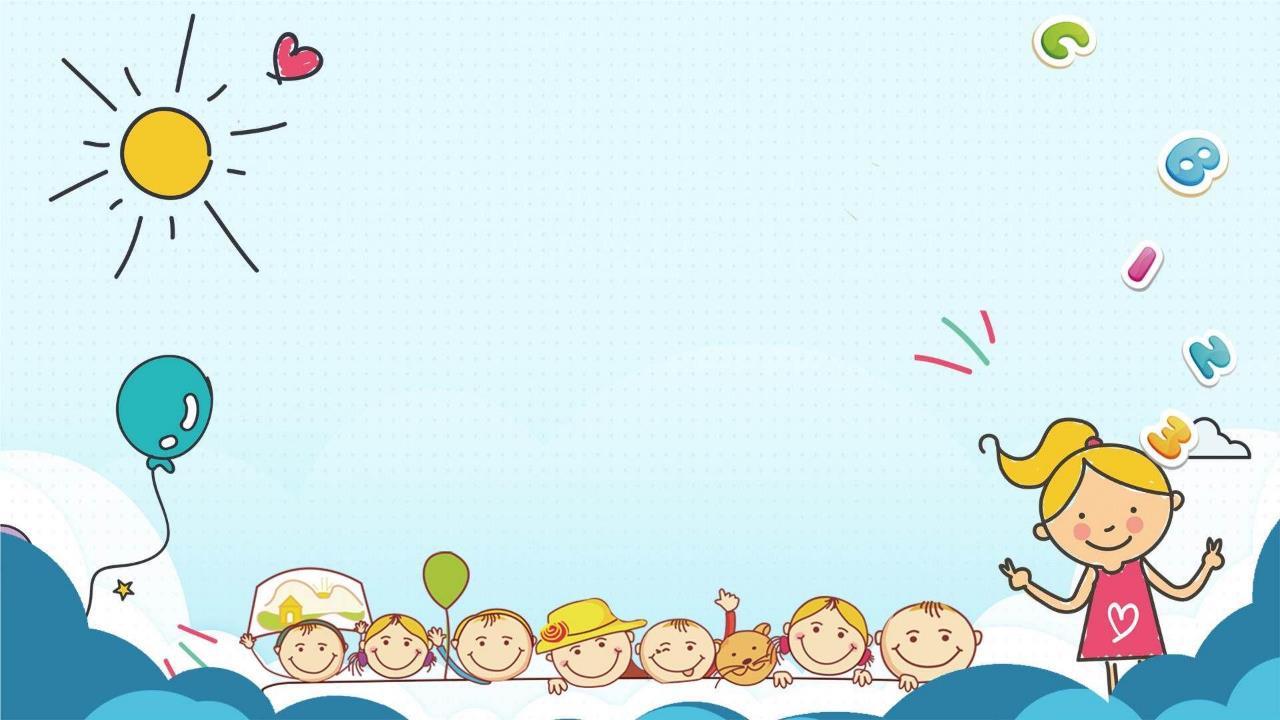 ỦY BAN NHÂN DÂN QUẬN LONG BIÊN
TRƯỜNG MẦM NON TUỔI HOA
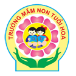 LĨNH VỰC PHÁT TRIỂN NHẬN THỨCĐề tài: Đếm đến 6, nhận biết nhóm có 6 đối tượng, chữ số 6

                                      Giáo viên thực hiện: Nguyễn Thị Vân
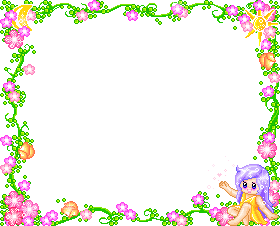 Game show
Gia đình tranh tài
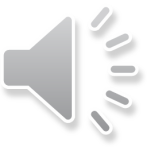 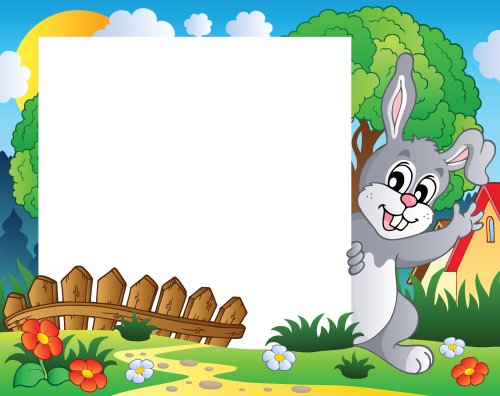 Các phần thi
Phần 1: Mắt ai tinh
Phần 2: Kết nhóm gia đình
Phần 3: Bữa tiệc gia đình
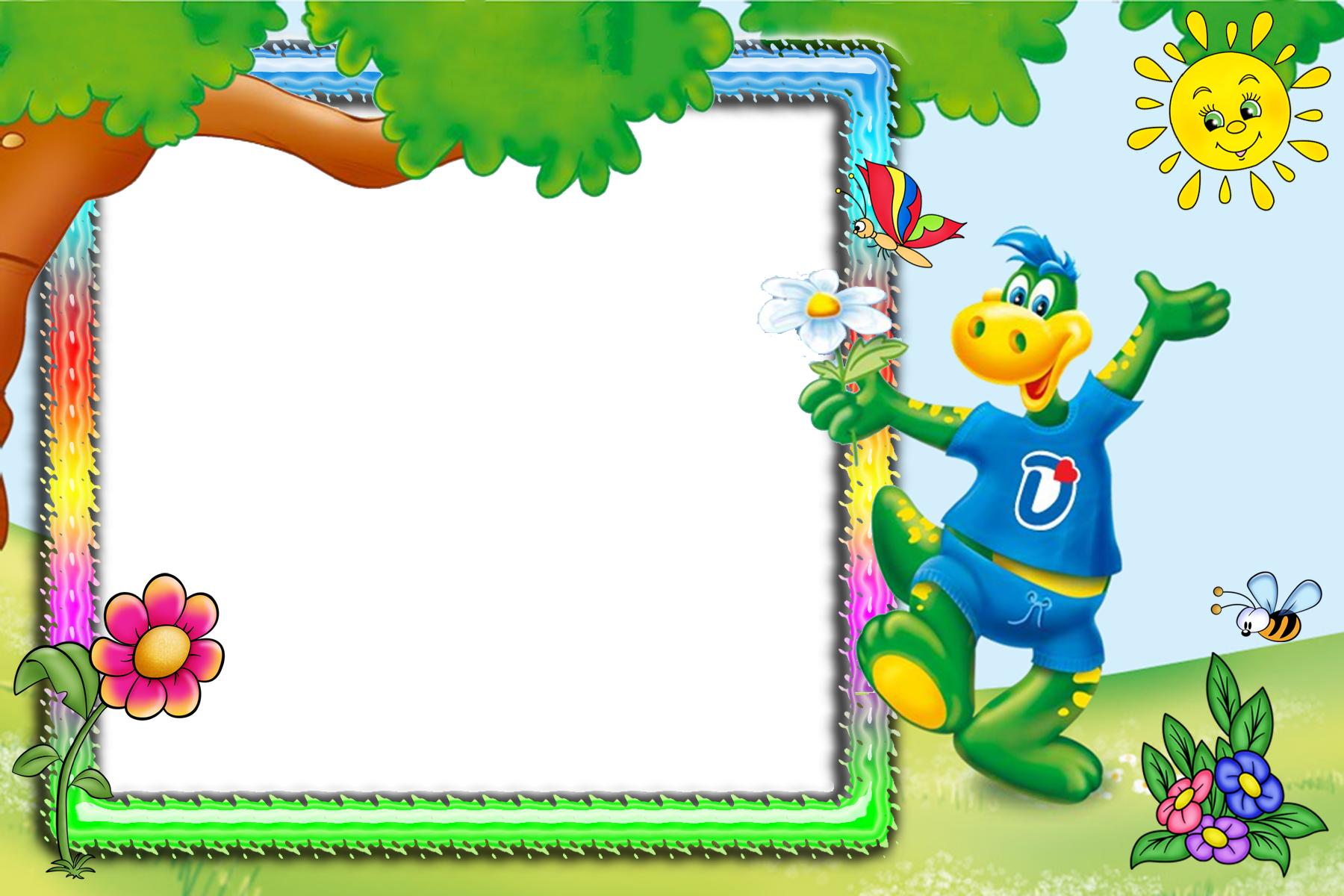 MẮT AI TINH
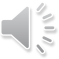 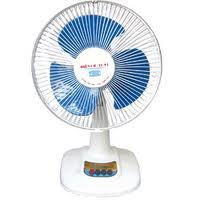 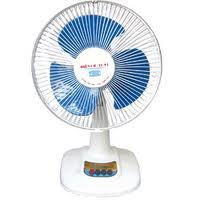 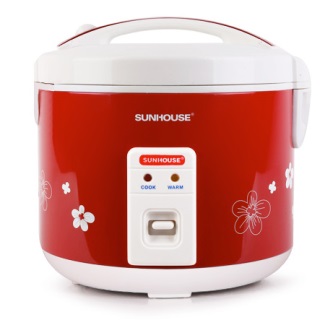 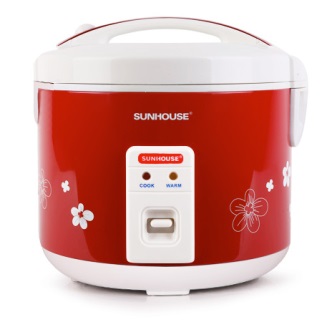 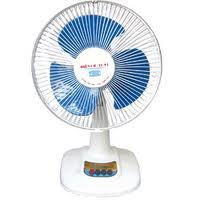 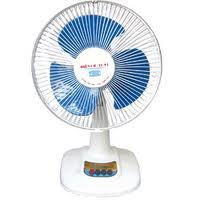 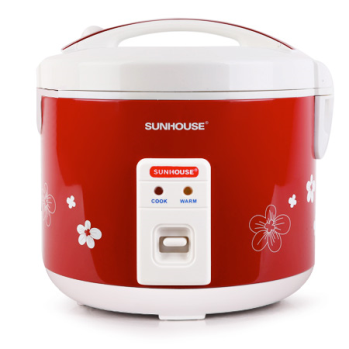 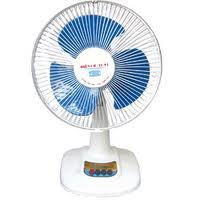 5
1
2
3
4
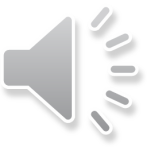 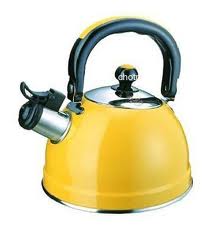 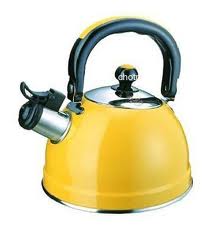 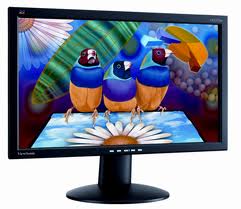 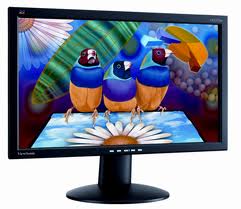 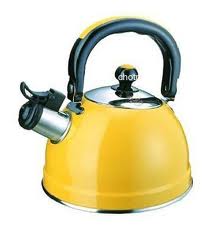 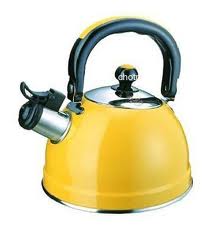 2
3
5
1
4
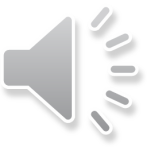 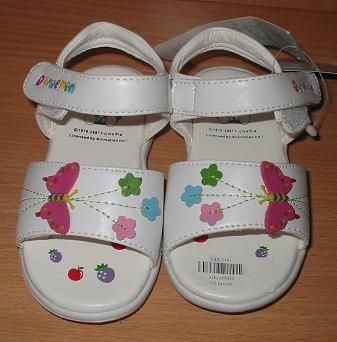 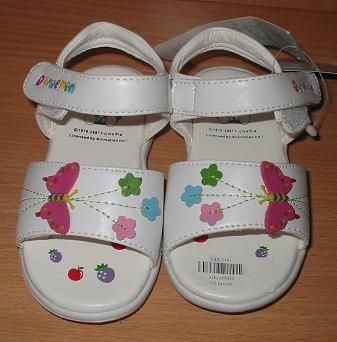 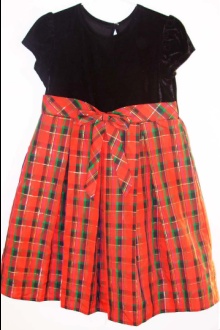 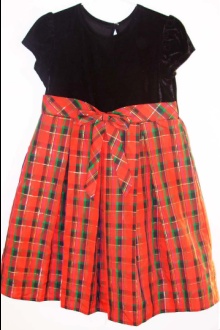 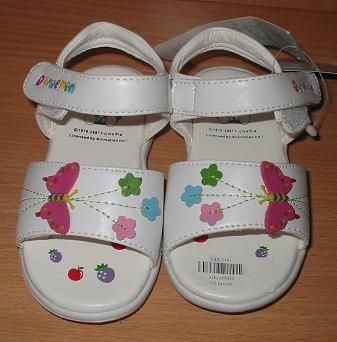 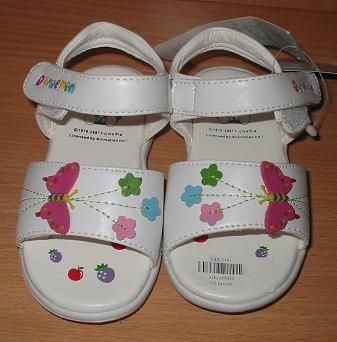 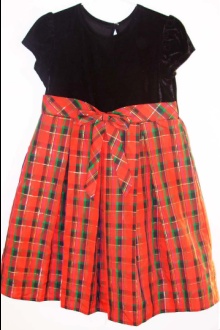 2
3
5
1
4
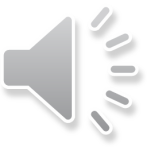 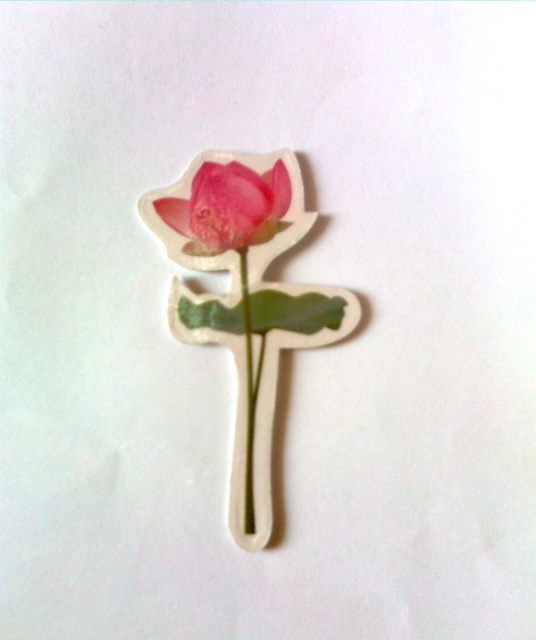 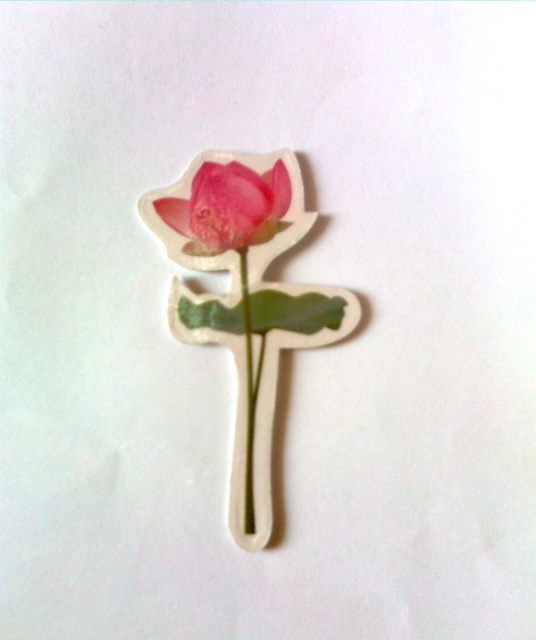 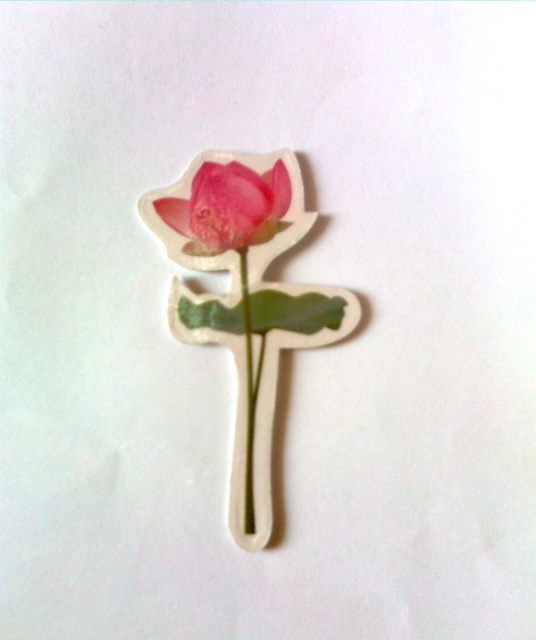 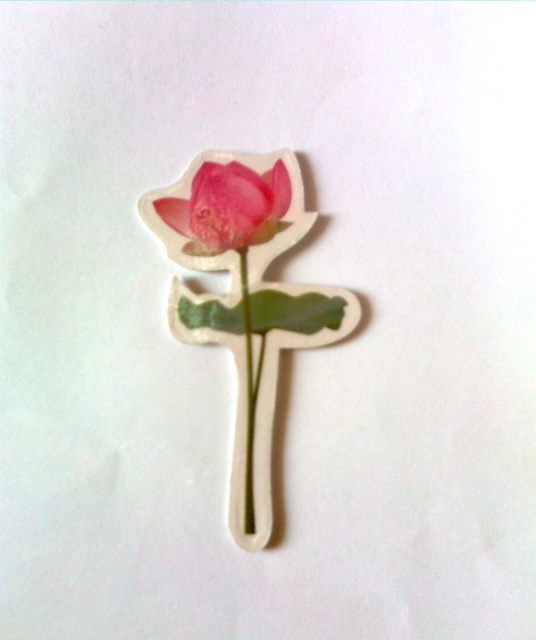 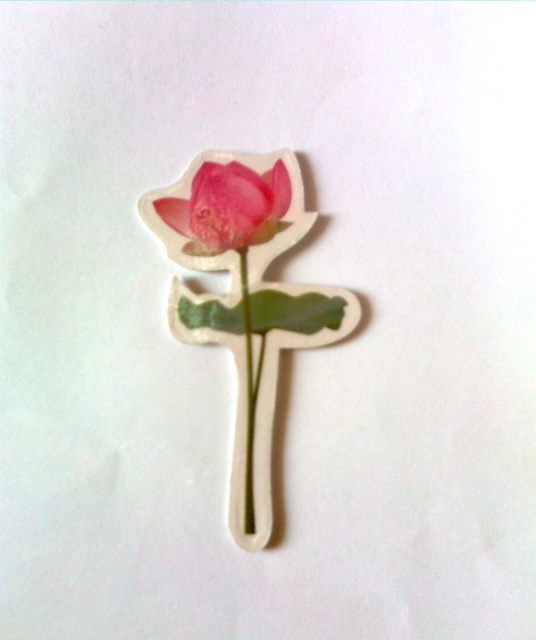 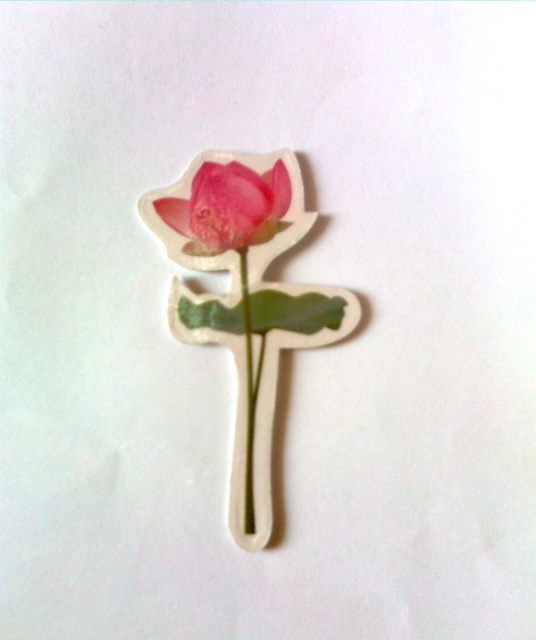 6
6
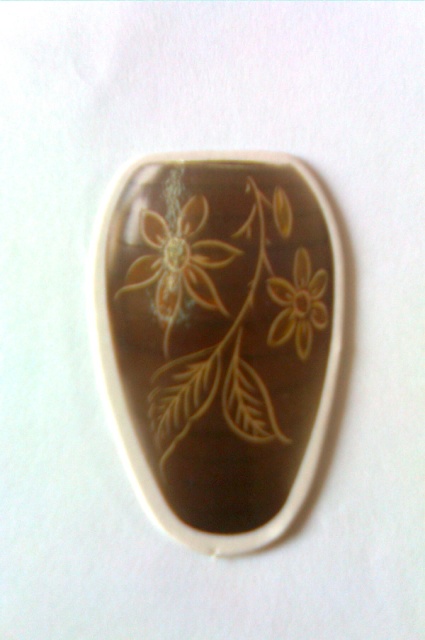 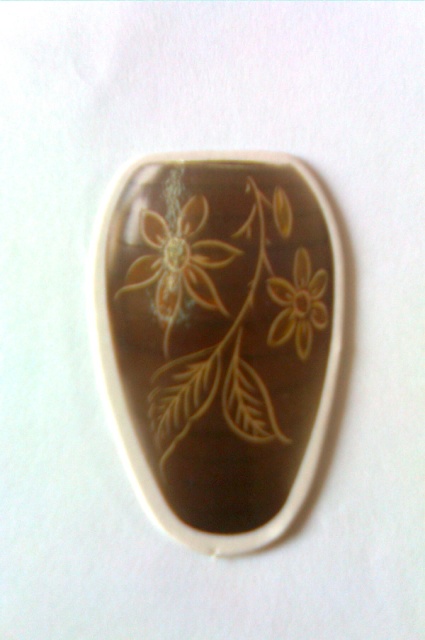 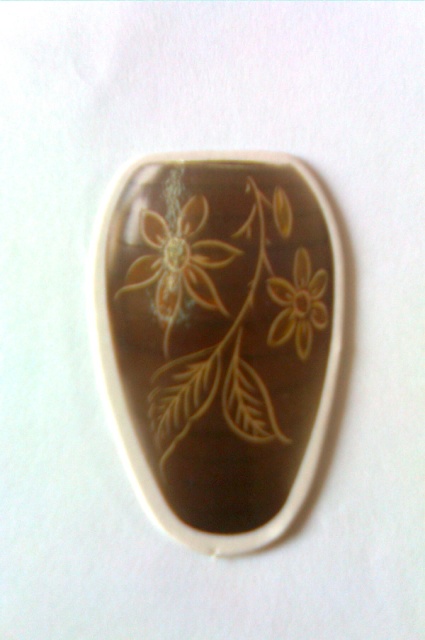 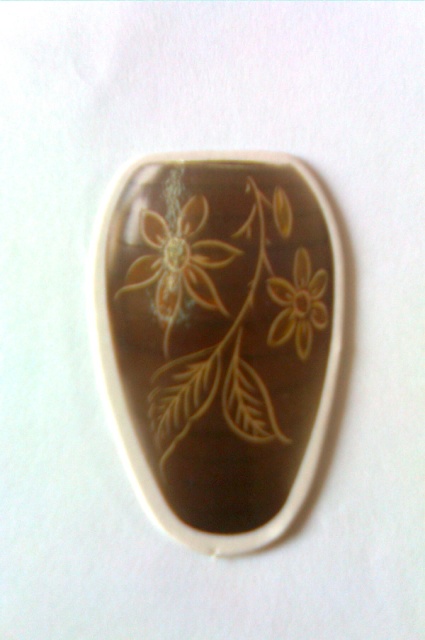 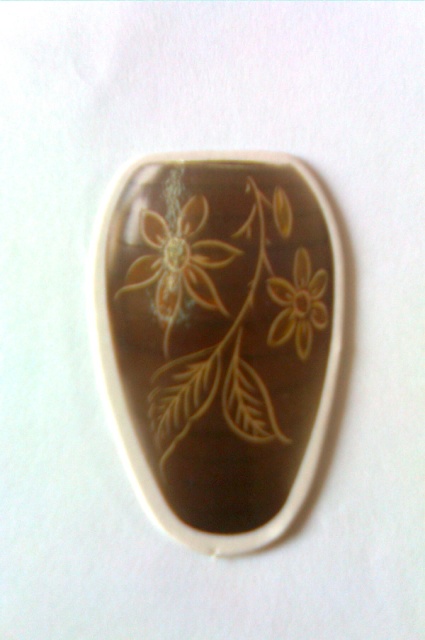 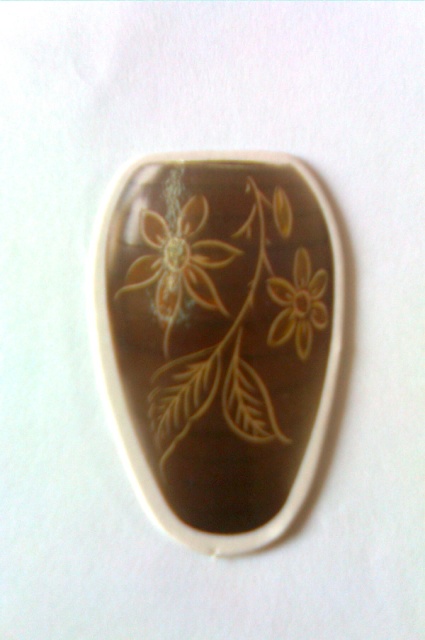 5
1
3
6
9
6
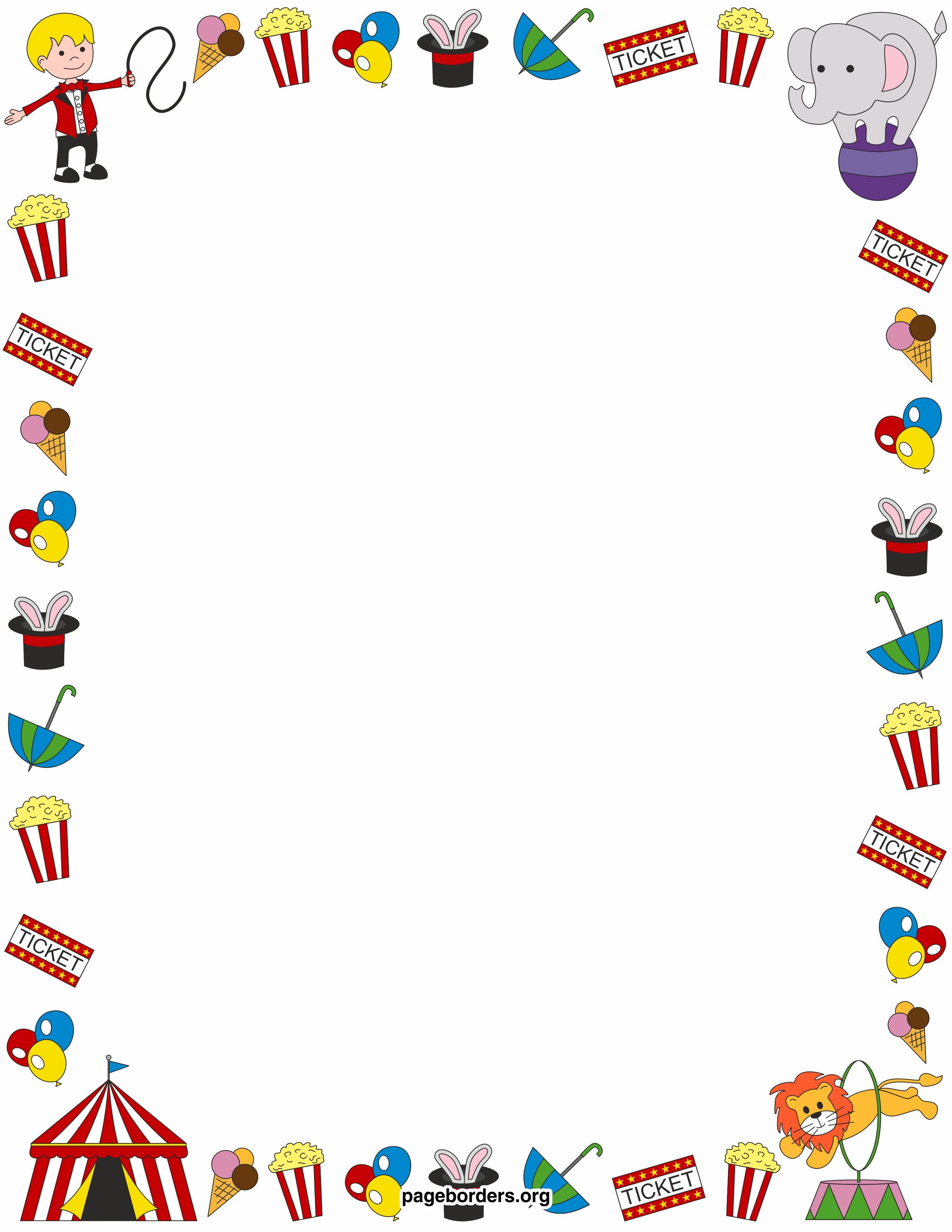 KẾT NHÓM GIA ĐÌNH
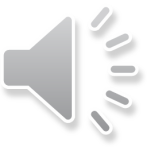 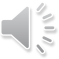 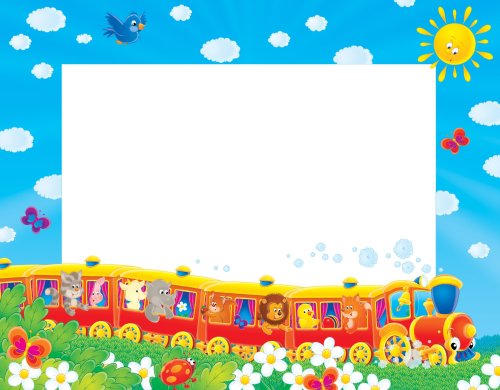 CHUNG SỨC
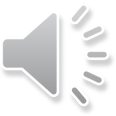 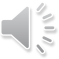 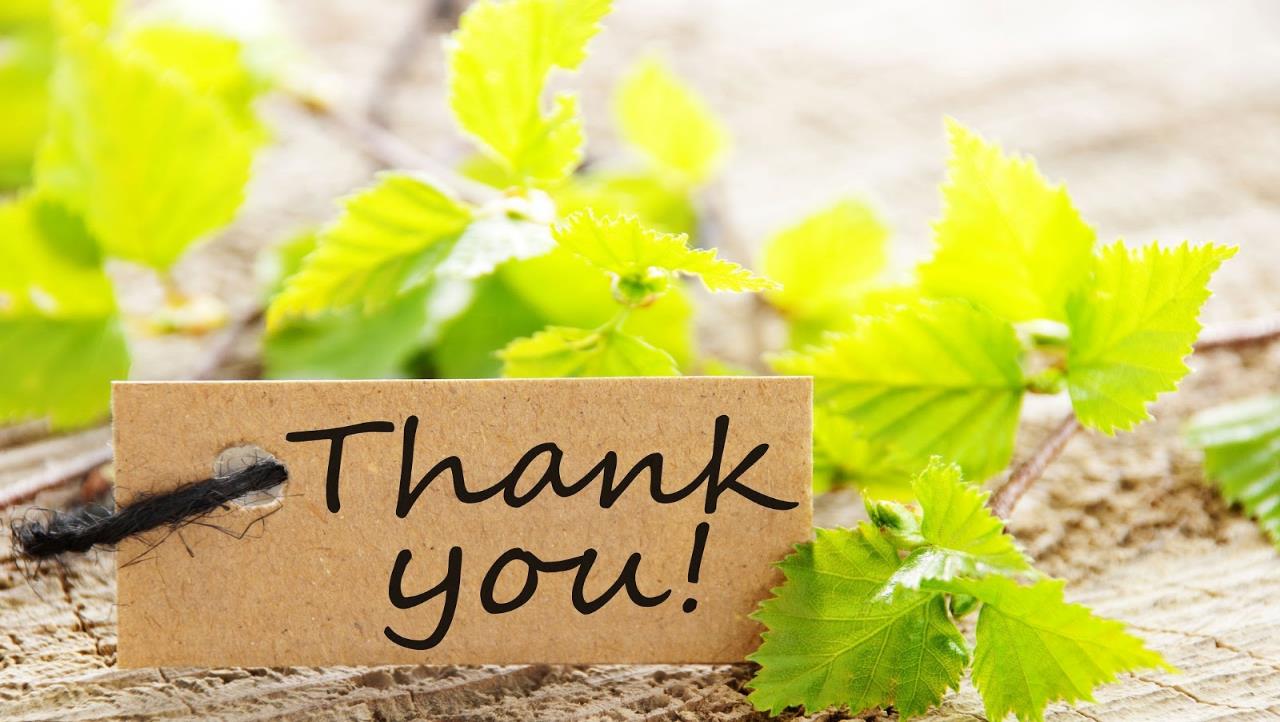